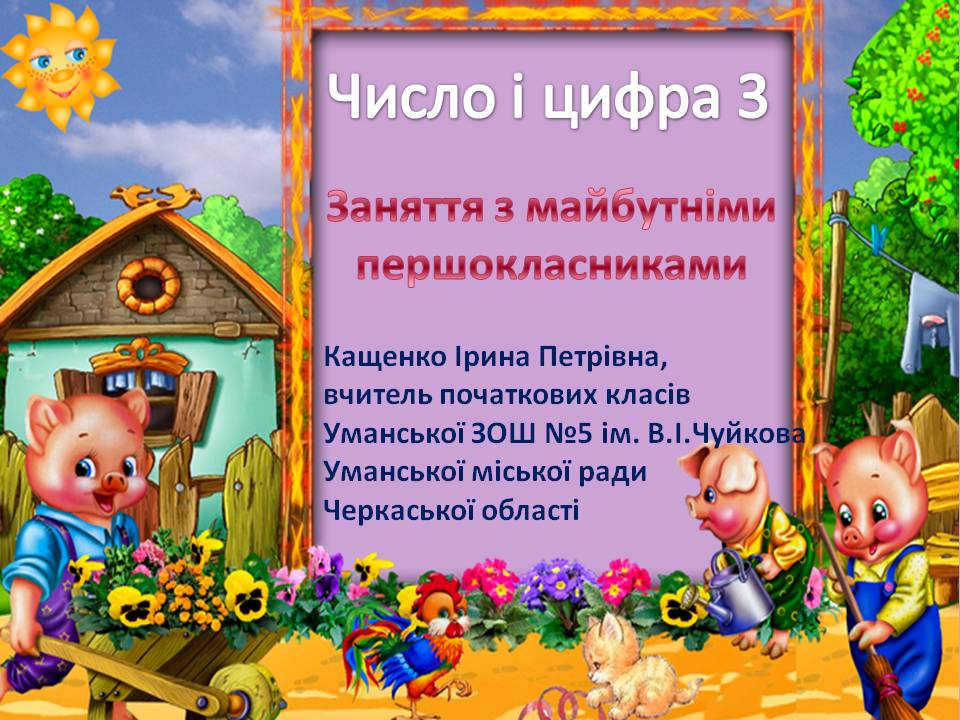 Загадка
Великий будинок у місті стоїть,Та завжди, як вулик бджолиний, шумить.Як чаша, він повний знаннями,Ласкавий будинок цей з нами.
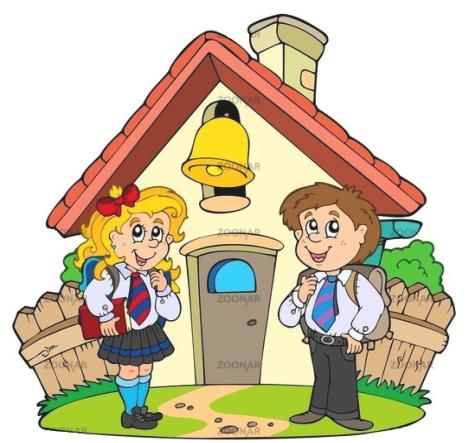 (Школа)
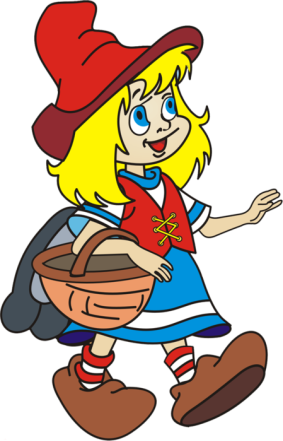 ШКОЛА
Скільки поросят?
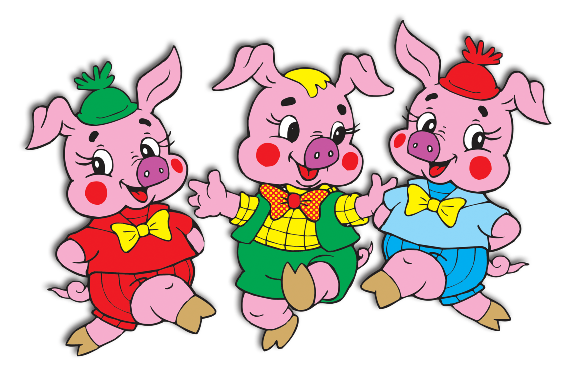 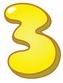 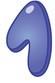 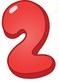 На що схожа цифра 3?
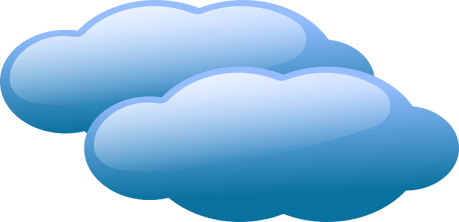 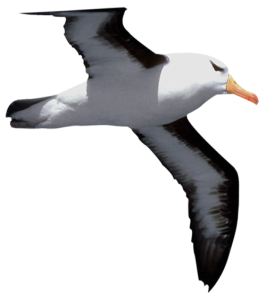 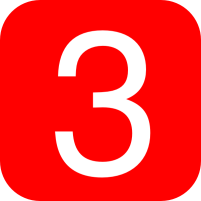 Ген у небі чайка біла, Чайка біла, легкокрила. Кружить-в'ється в небі синім, Хвилям пінним та бурхливим Пісню радісно співає. От увись вона злітає Й стала схожа в вишині На маленьку цифру три.
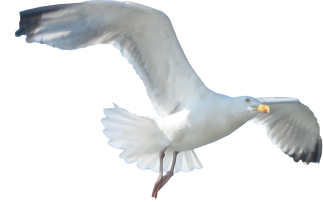 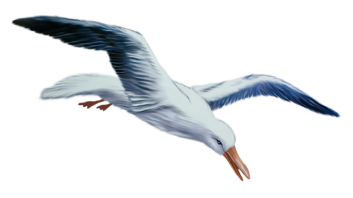 Скільки чайок у небі?
На що схожа цифра 3?
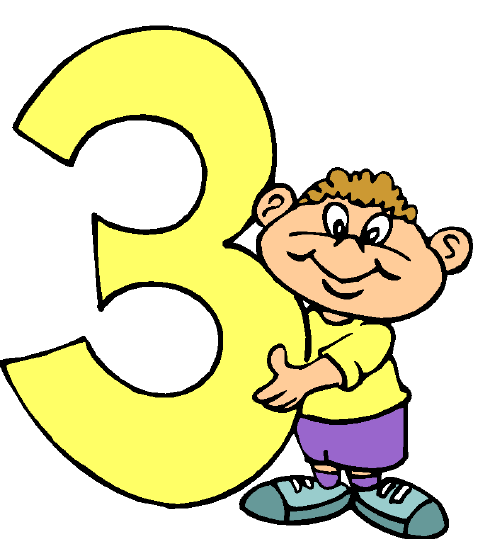 Де пісочок і травичка в’ється стрічка невеличка. Не чіпай її, це змійка тут скрутилась наче трійка.
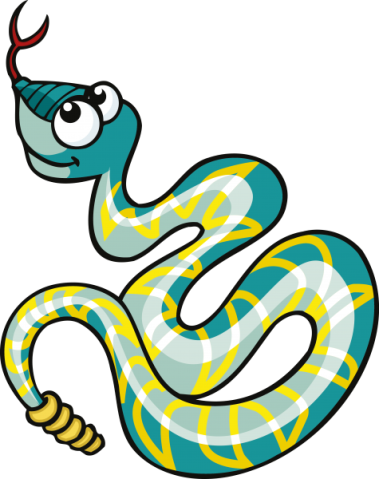 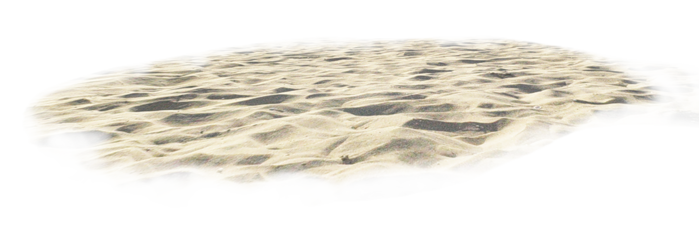 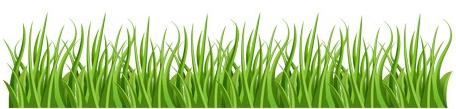 Віршик
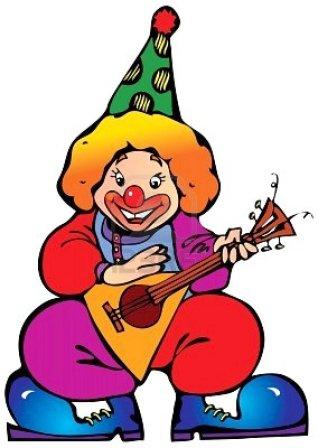 «В балалайки три струни, — Каже друг Сашко мені. — Швидко я навчуся грати, Буду друзів звеселяти».
Скільки струн у балалайки?
Скільки пташок?
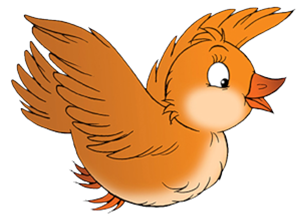 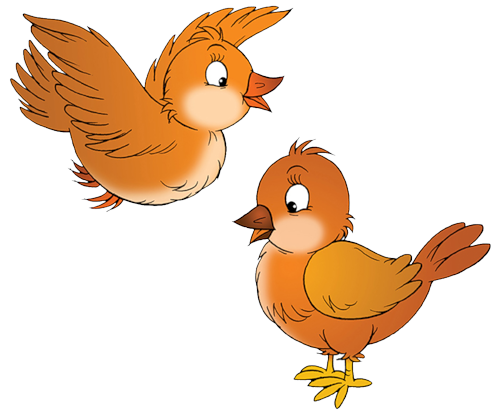 2
+
1
=
3
Трикутник
Які ознаки трикутника ви знаєте?
Склади трикутник
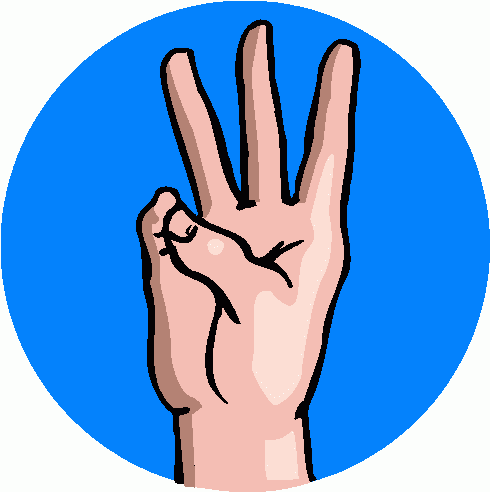 Скільки тобі знадобилось паличок?
Чого на малюнку 1, 2, 3?
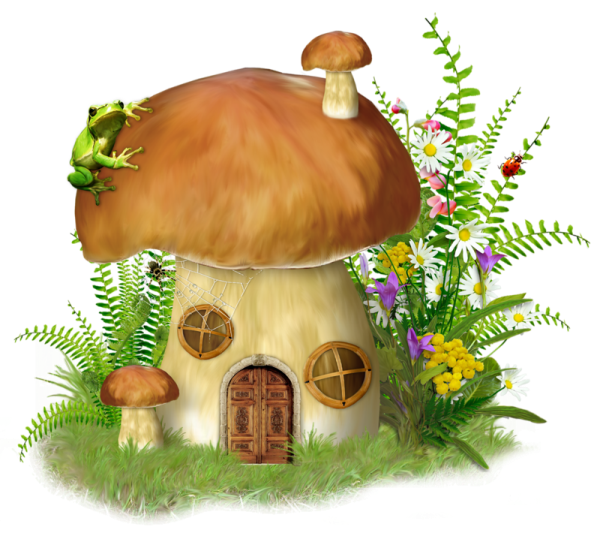 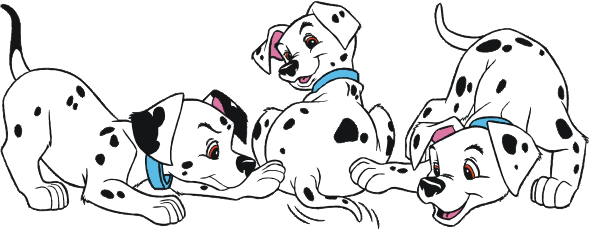 Назви предмети, яких на малюнку по 3
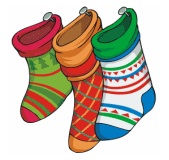 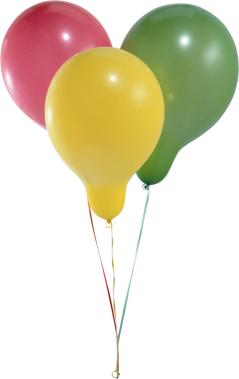 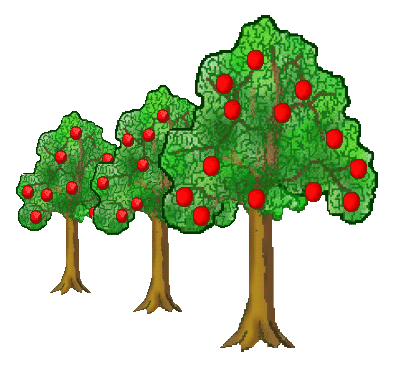 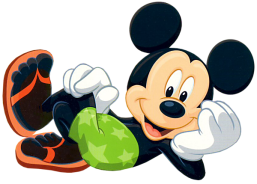 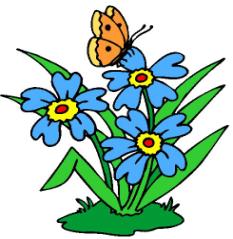 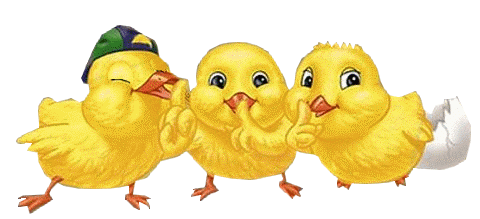 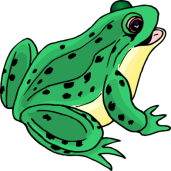 Що зайве?
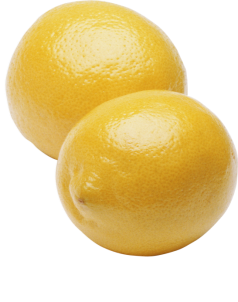 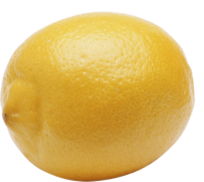 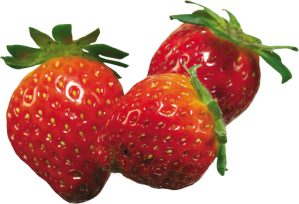 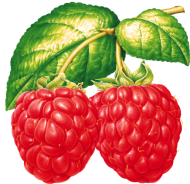 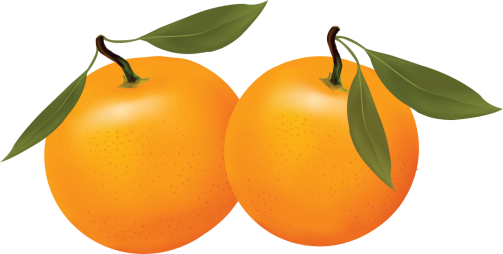 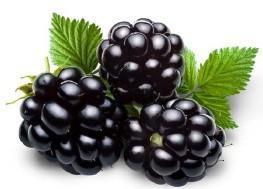 Порівняй
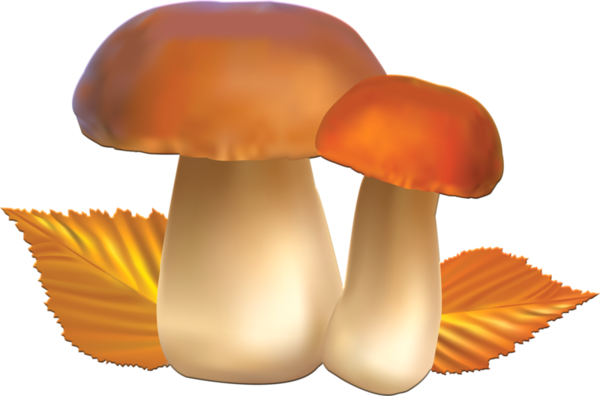 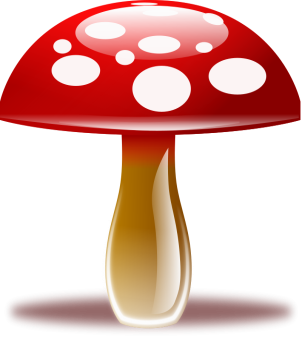 2
>
1
Порівняй
<
1
2
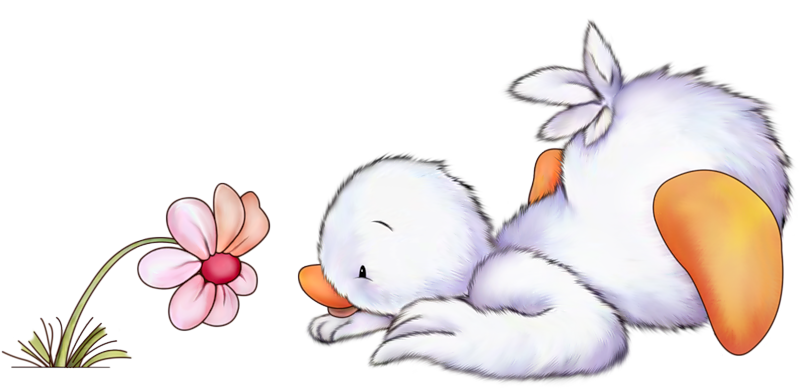 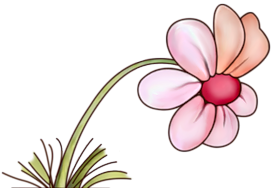 Порівняй
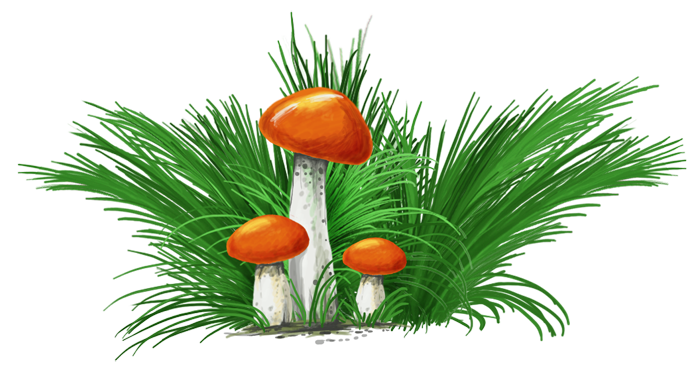 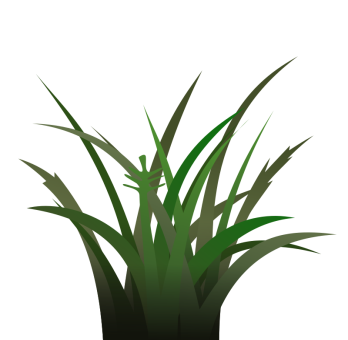 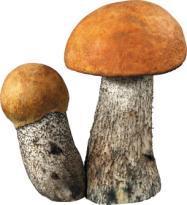 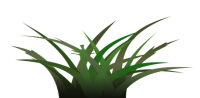 3
>
2
Порівняй
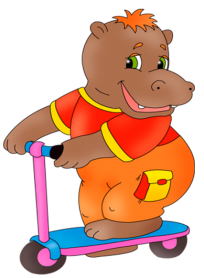 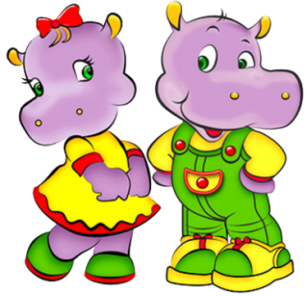 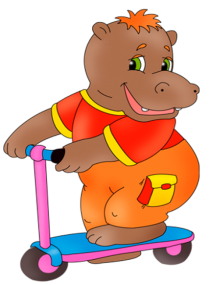 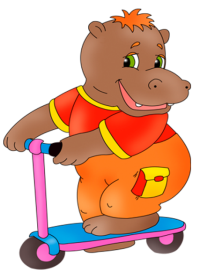 2
<
3
Порівняй
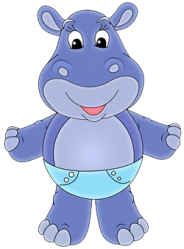 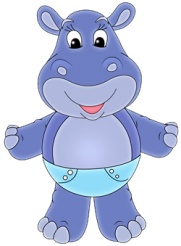 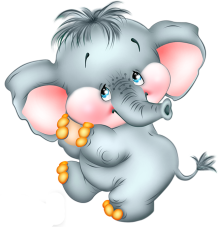 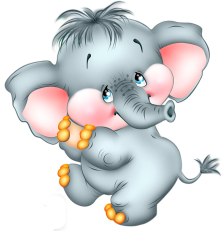 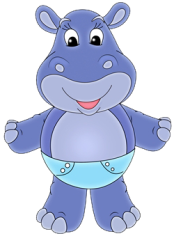 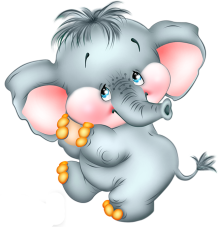 =
3
3
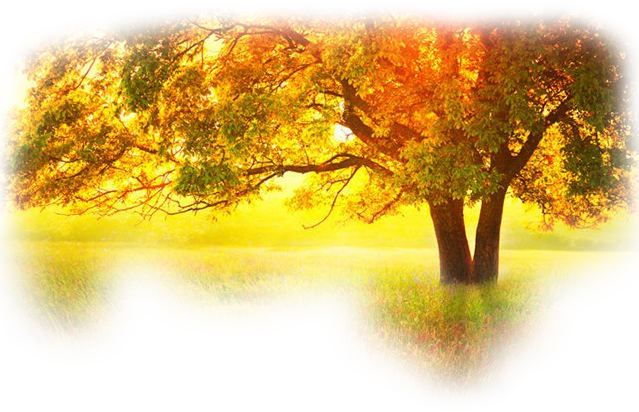 Задача
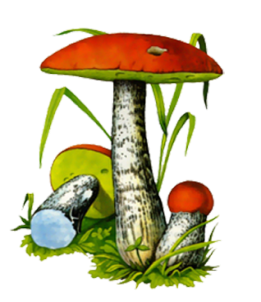 -
3
1
=
2
Під осикою виросло 3 грибочки. 1грибочок зрізали. Скільки грибочків залишилось?
Вчимось писати цифру 3
Ну що ж, у путь дорогу зберемось І трієчку писати навчимось. Голову – таку як двійка, Тільки меншу має трійка. І починається вона Там, де двійки голова. Верхній правий кут зрізає. Трохи праворуч середини спиняється. Спинкою на клітинку спирається, На нижню лінійку спускається. Ніжку їй догори закругляємо І гарнесеньку трієчку маємо.
Скоромовка
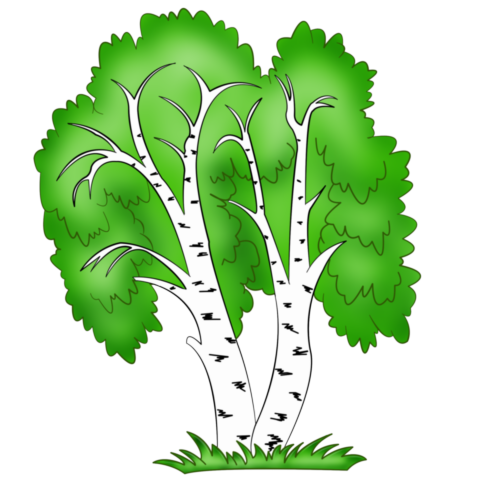 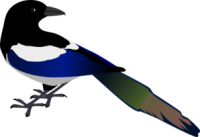 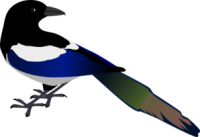 Три ворони на дорозі, Три сороки на березі, Три ворони чорнобокі, Три сороки білобоки.
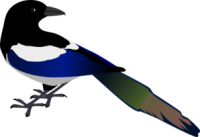 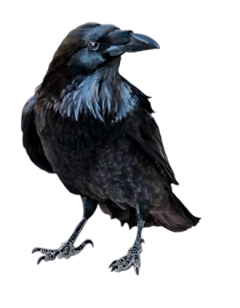 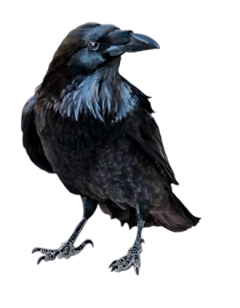 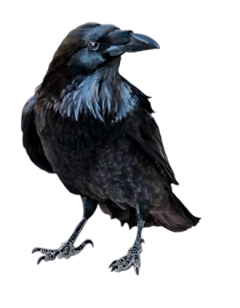 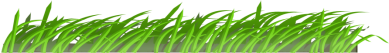 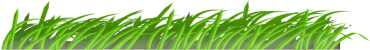 Лічилка
Приступаємо до гри: М’яч один, а нас аж три. Грав я сам, і грали вдвох, А тепер пограєм втрьох. Раз, два, три – 
приступаємо до гри.
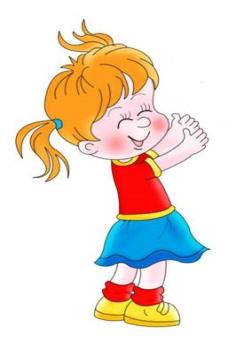 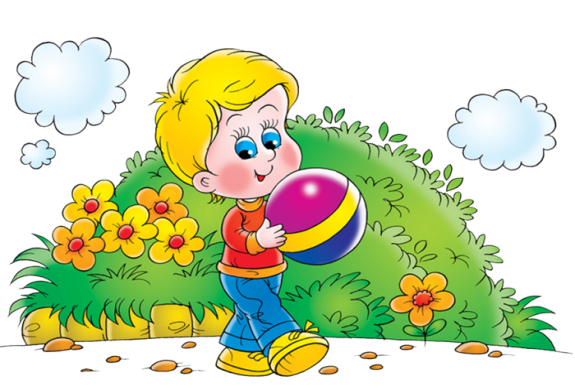 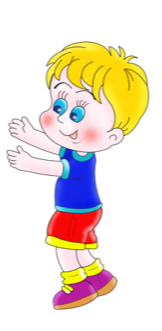 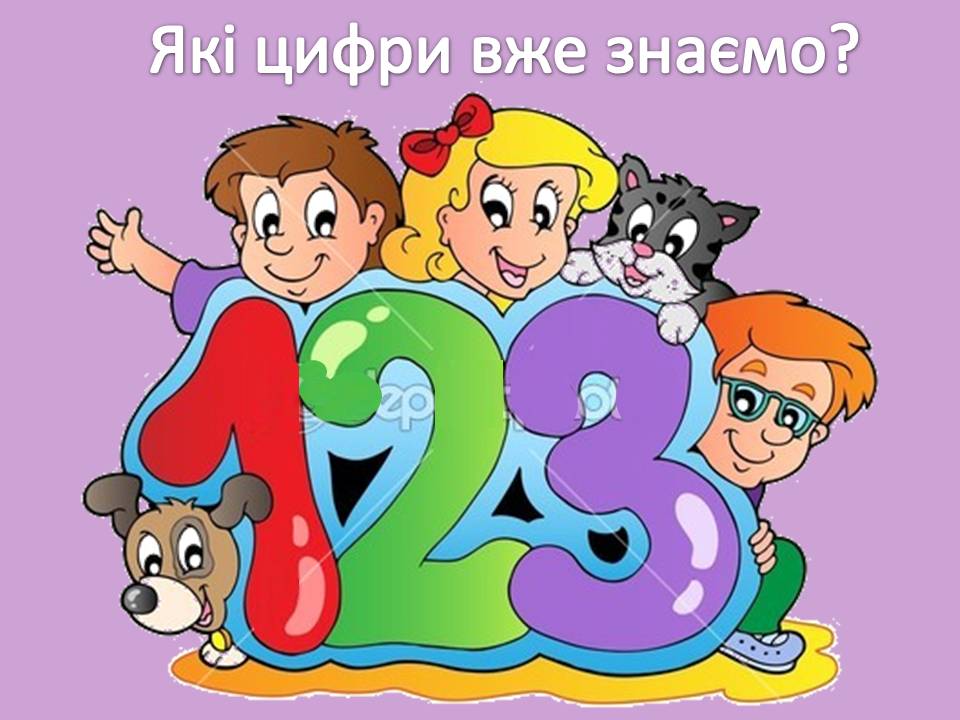 Молодці!
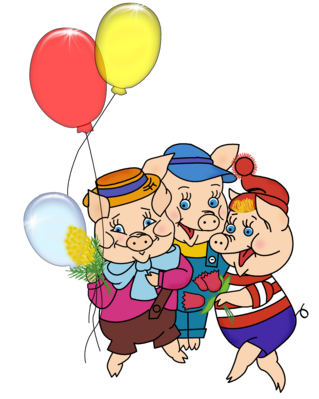